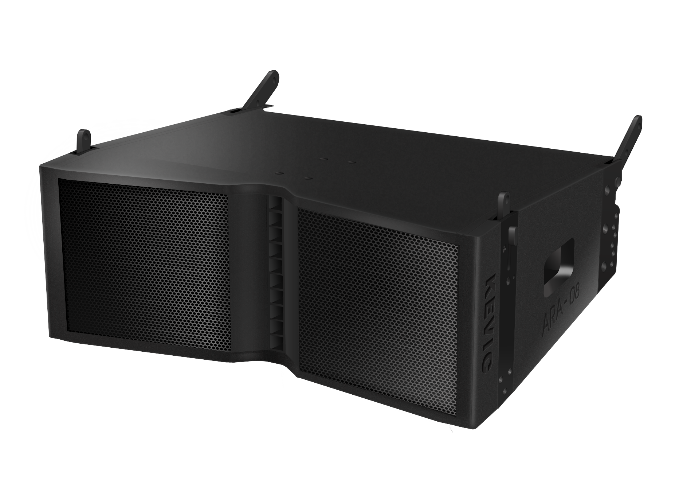 KLS083
LINE ARRAY SPEAKER
PTV 기술을 통해 완벽한 시스템 조합
균일한 위상과 발산 각도 유지
Hybrid 혼 디자인에 DMF 응용 기술 적용
넓은 지향각으로 다양한 활용이 가능
Bi-Amp / Tri -Amp Mode 선택형 크로스오버
정격출력 	 		: 600W
최대음압레벨  		: 129dB
주파수 특성 			: 60Hz-19kHz
드라이버  			: Dual 8" Driver
지향성 			: 120°x 12°
임피던스 	 		: 16Ω
캐비넷 재질	 		: Russian Birch Wooden Cabinet
외형 규격(W x H x D)  		: 625 x 240 x 535mm
무게 	 		: 24kg